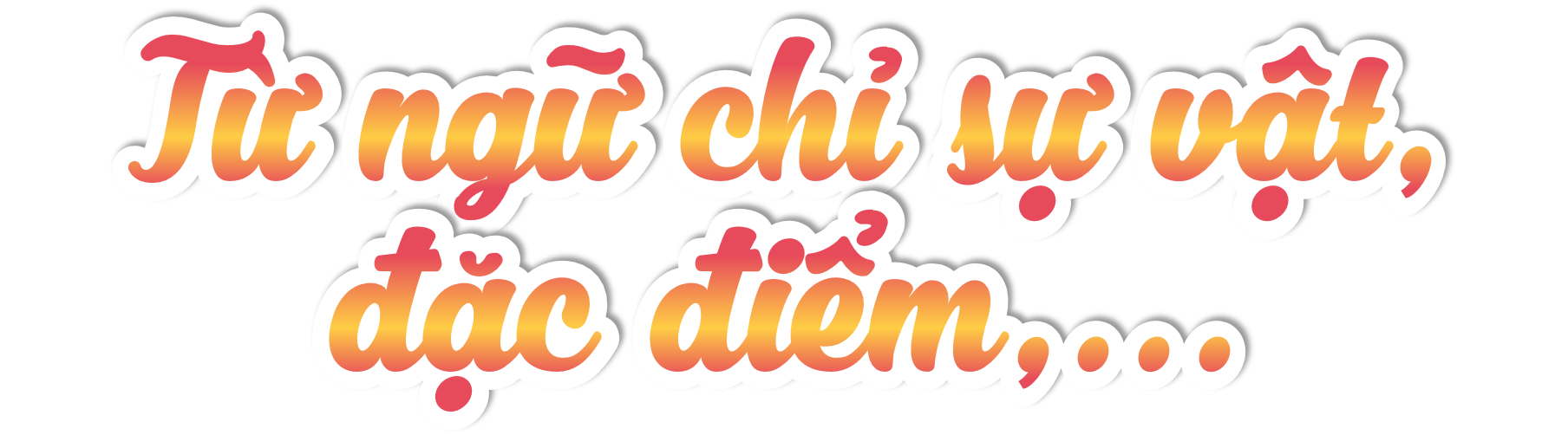 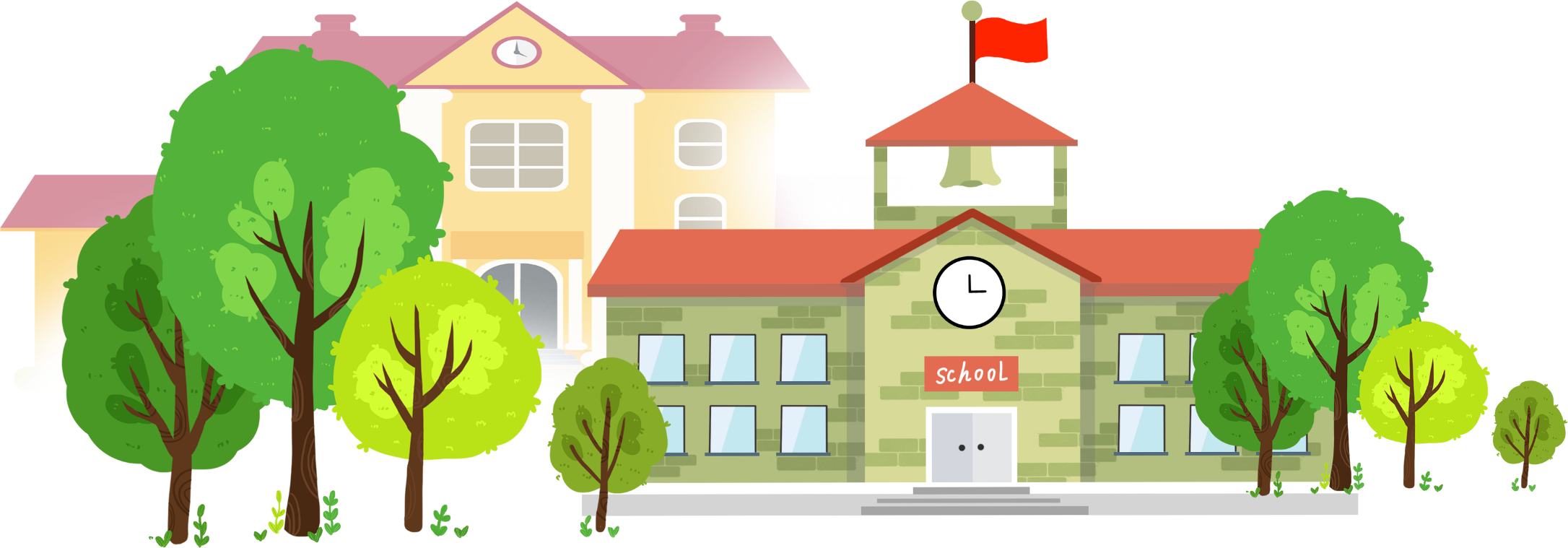 Luyện tập
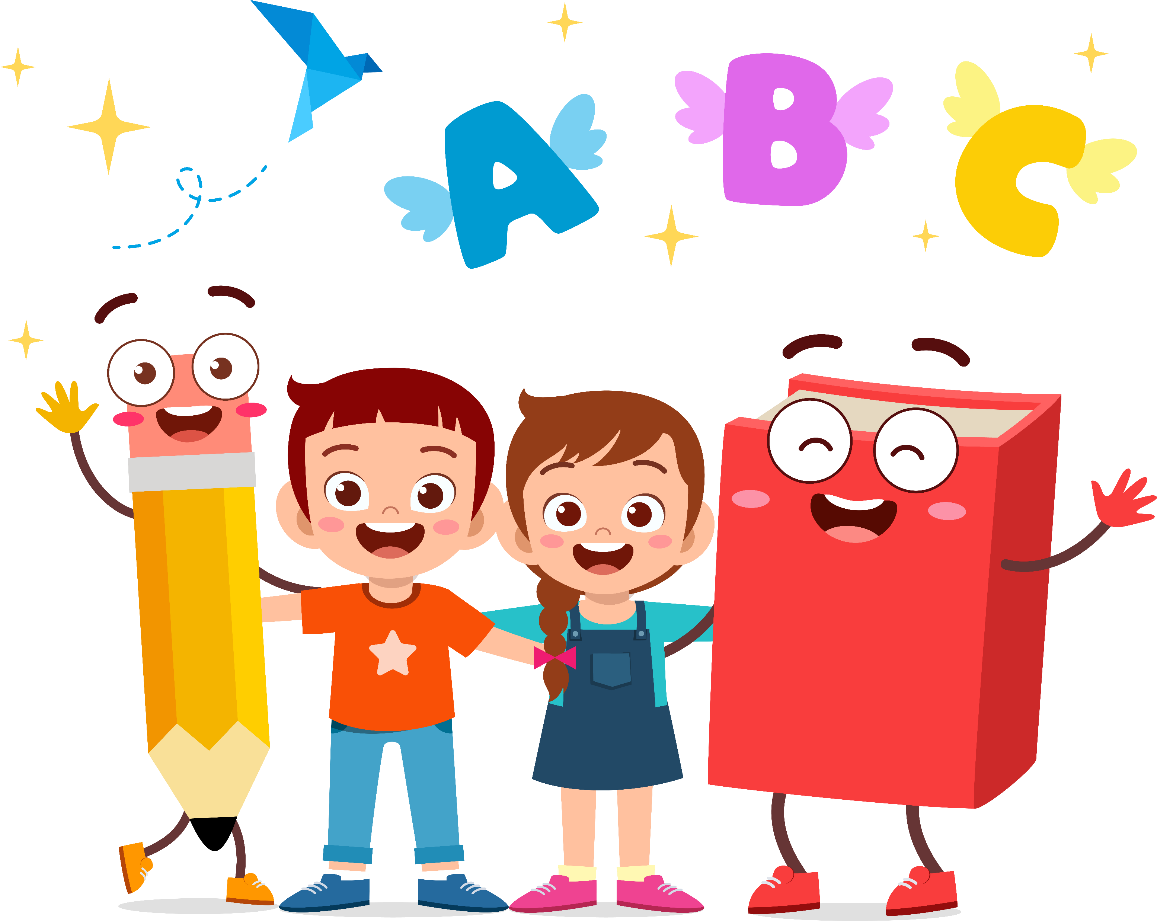 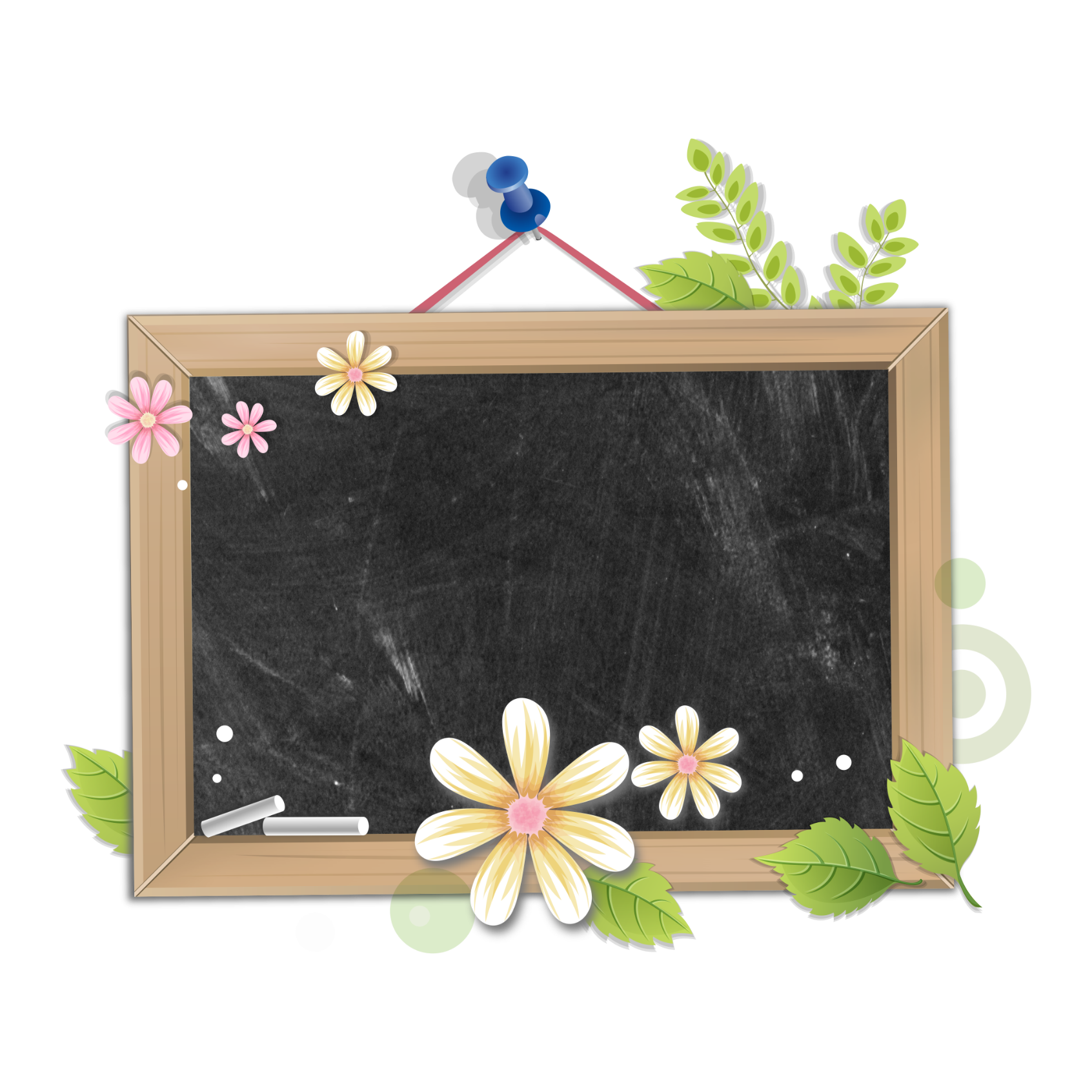 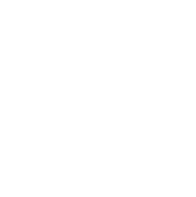 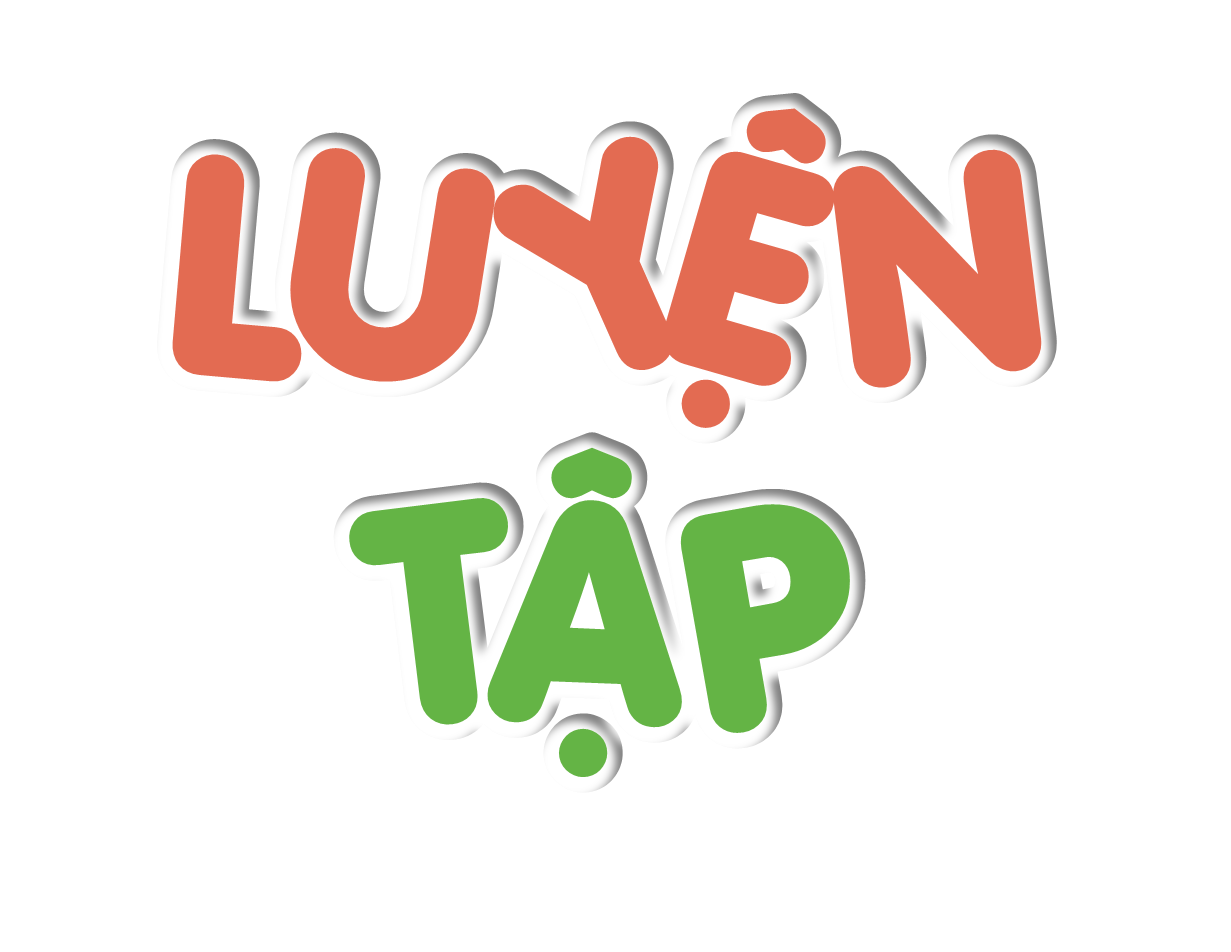 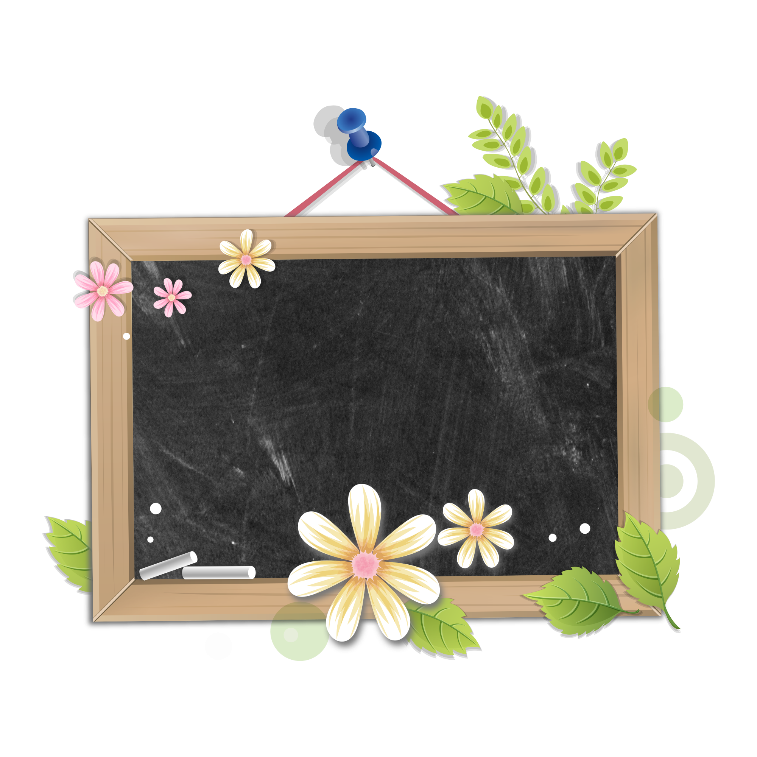 Giải các câu đố để tìm từ ngữ chỉ sự vật.
BÀI 1:
Cái gì tích tắc ngày đêm
Nhắc em đi ngủ, nhắc em học bài
Một anh chậm bước khoan thai,
Một anh chạy những bước dài thật nhanh?
(Là cái gì?)
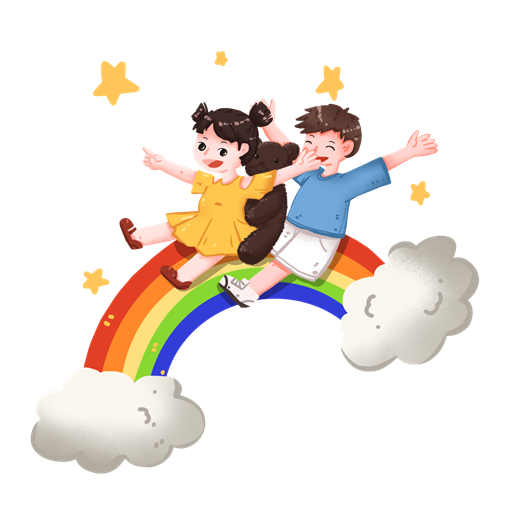 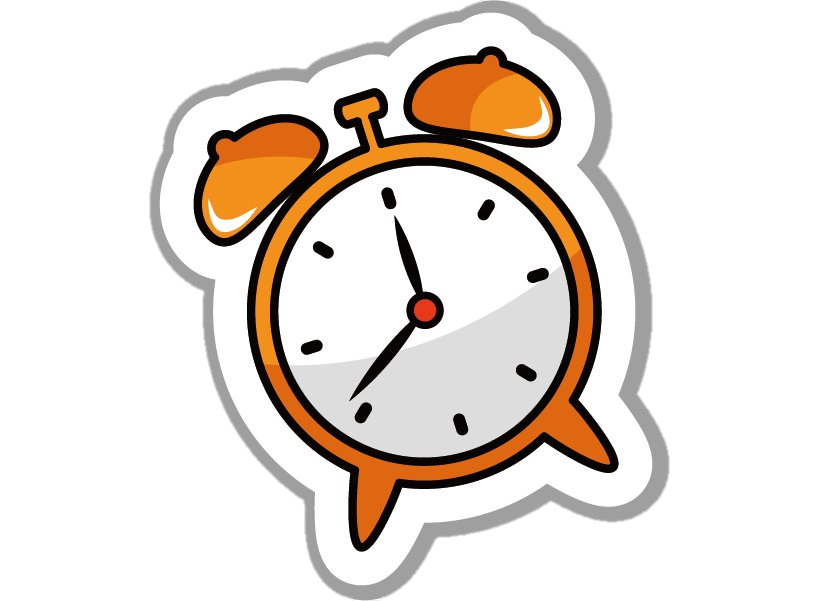 Cái đồng hồ
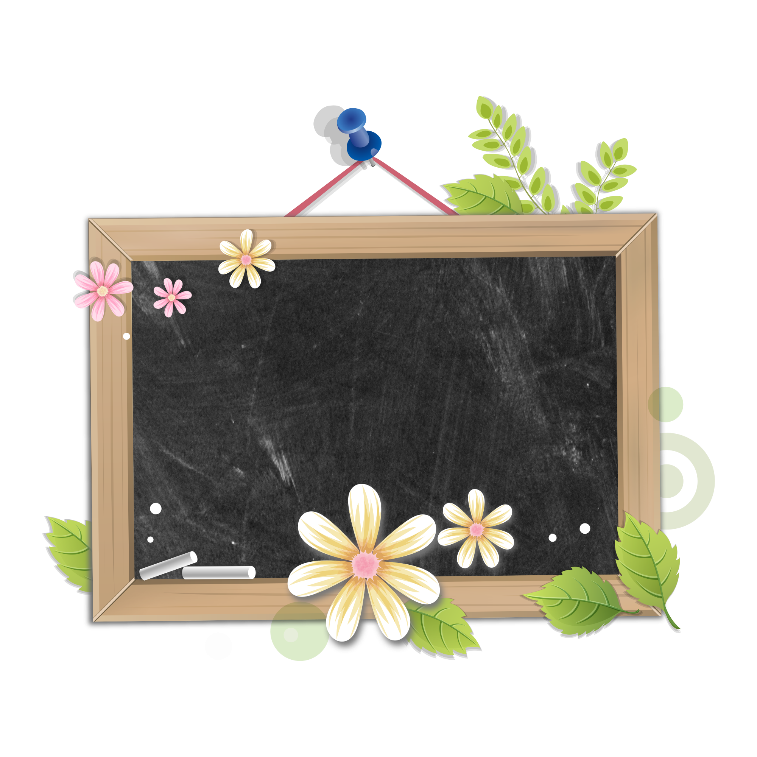 Giải các câu đố để tìm từ ngữ chỉ sự vật.
BÀI 1:
Ruột dài từ mũi đến chân
Mũi mòn ruột cũng dần dần mòn theo.
 (Là cái gì?)
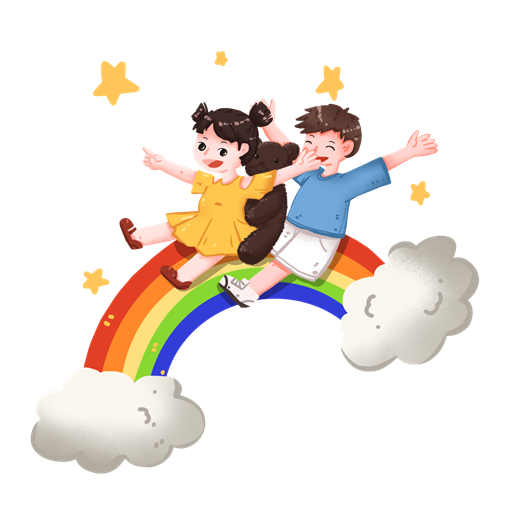 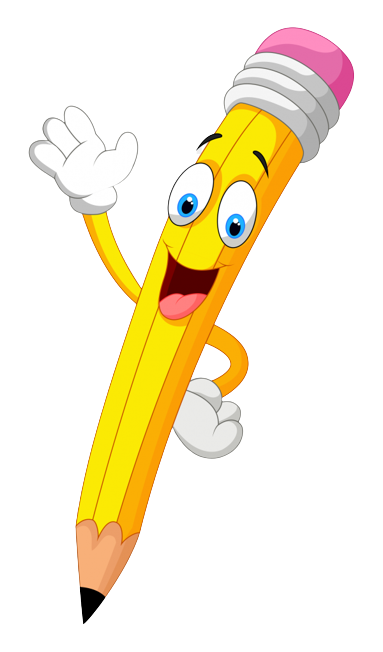 Bút chì
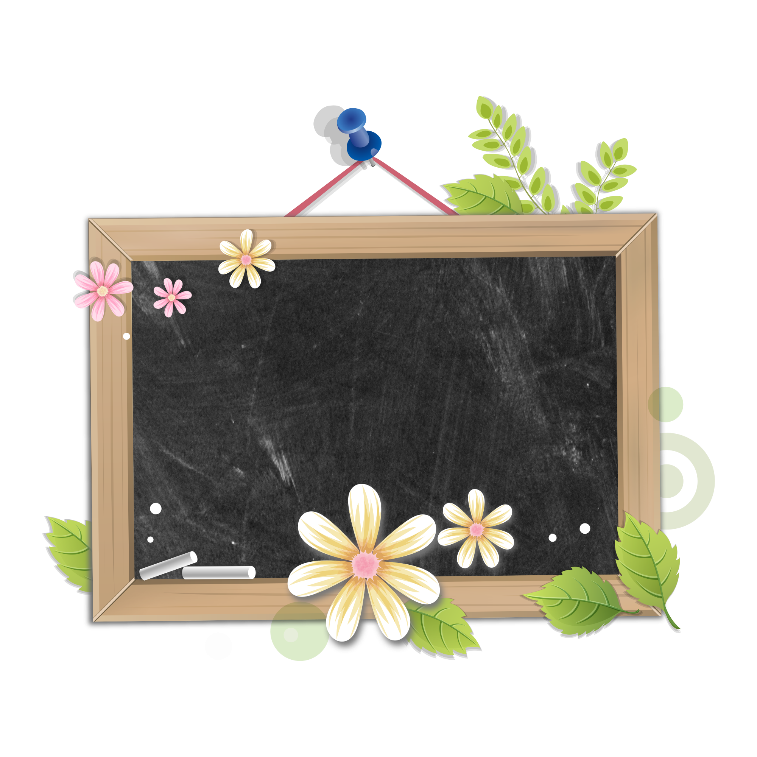 Giải các câu đố để tìm từ ngữ chỉ sự vật.
BÀI 1:
Nhỏ như cái kẹo
Dẻo như bánh giầy
Học trò lâu nay
Vẫn dùng đến nó.
 (Là cái gì?)
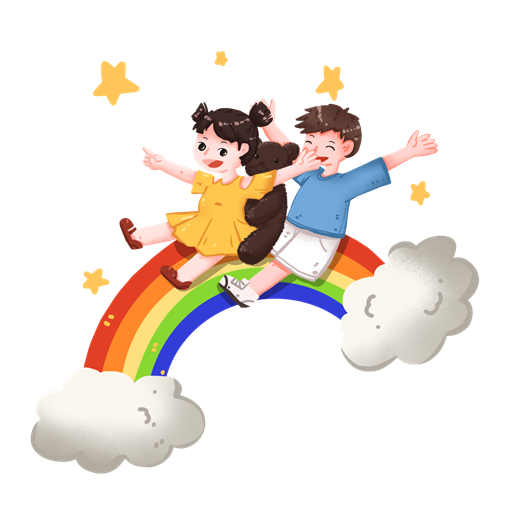 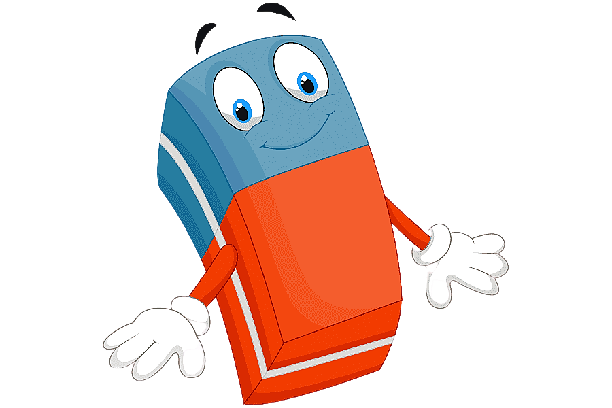 Cục tẩy
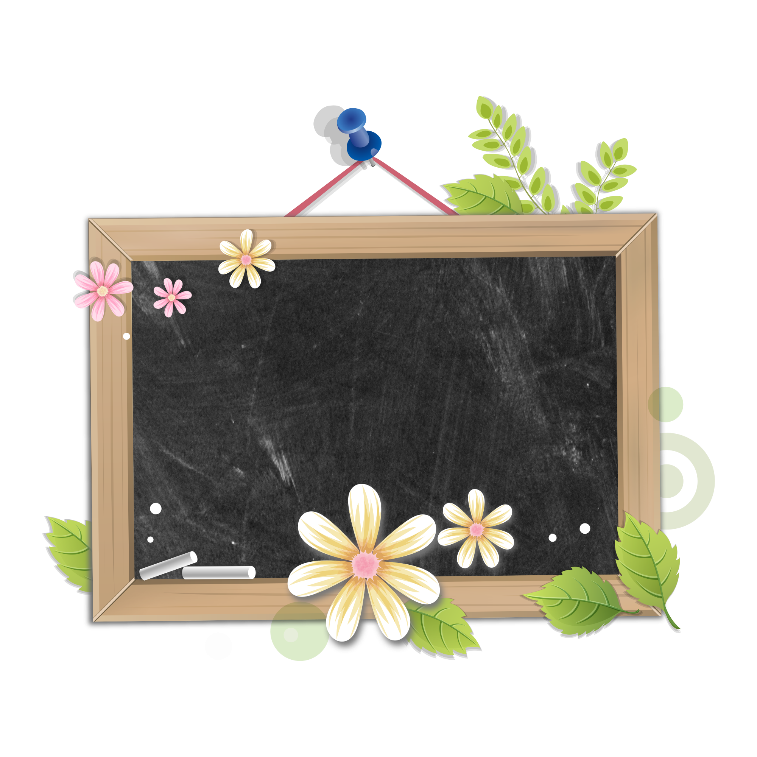 Tìm từ ngữ chỉ đặc điểm trong các câu đố trên.
BÀI 2:
Cái gì tích tắc ngày đêm
Nhắc em đi ngủ, nhắc em học bài
Một anh chậm bước khoan thai,
Một anh chạy những bước dài thật nhanh?
(Là cái gì?)
khoan thai
dài
nhanh
chậm
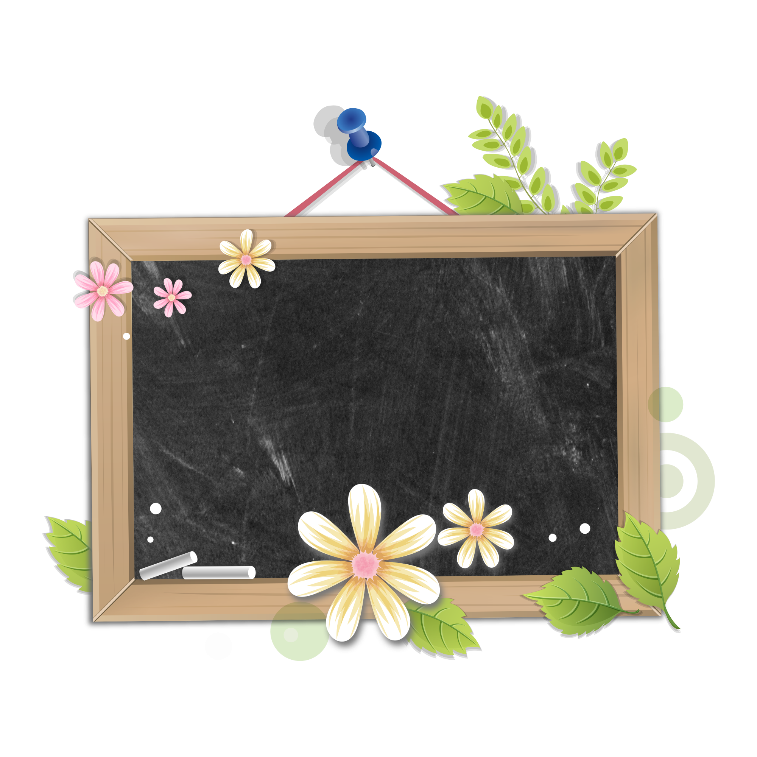 Tìm từ ngữ chỉ đặc điểm trong các câu đố trên.
BÀI 2:
Ruột dài từ mũi đến chân
Mũi mòn ruột cũng dần dần mòn theo.
 (Là cái gì?)
mòn
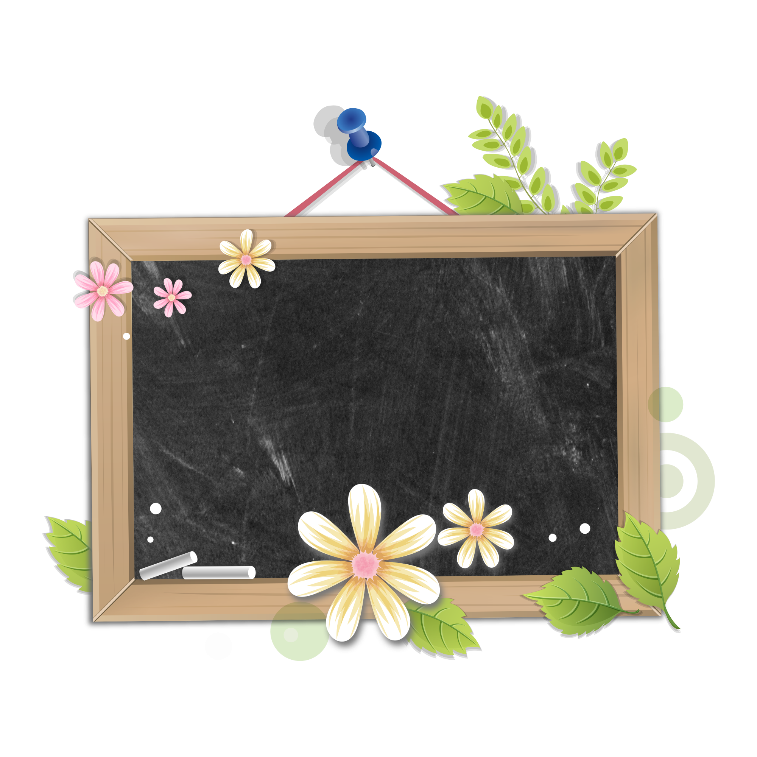 Tìm từ ngữ chỉ đặc điểm trong các câu đố trên.
BÀI 2:
Nhỏ như cái kẹo
Dẻo như bánh giầy
Học trò lâu nay
Vẫn dùng đến nó.
 (Là cái gì?)
Nhỏ
Dẻo
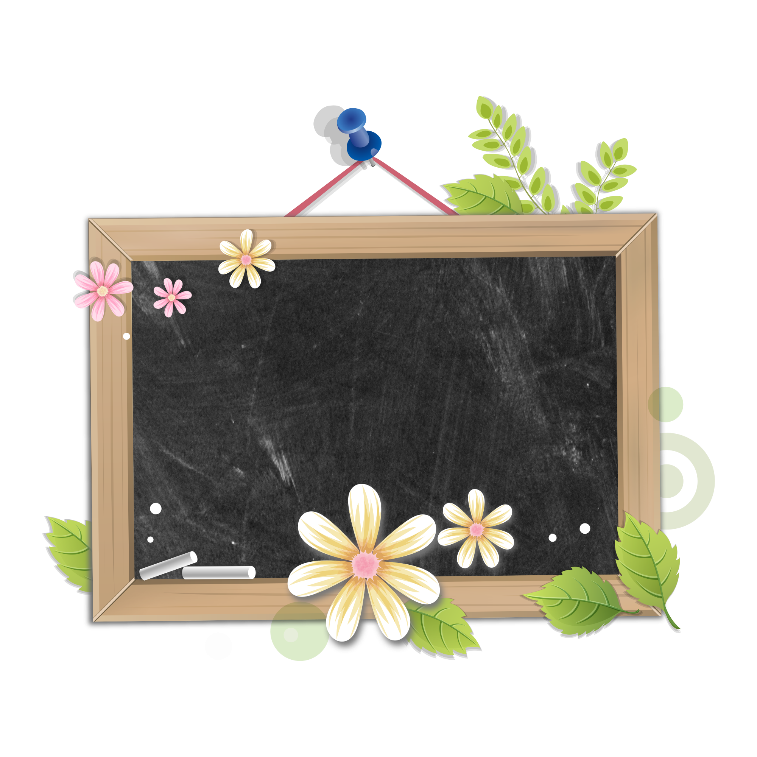 Đặt một câu nêu đặc điểm của đồ vật ở trường, lớp
BÀI 3:
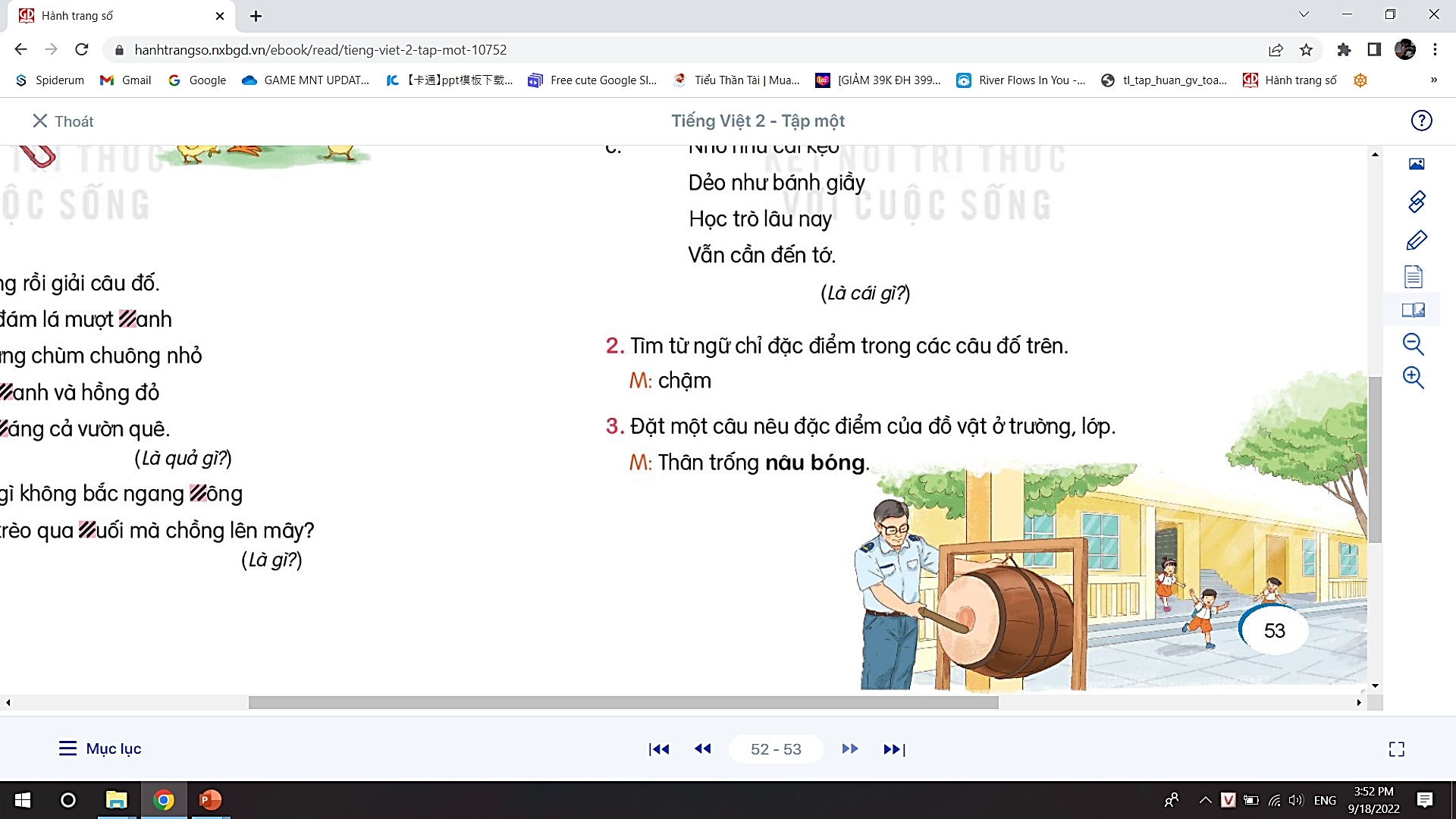 M: Thân trống 
nâu bóng.
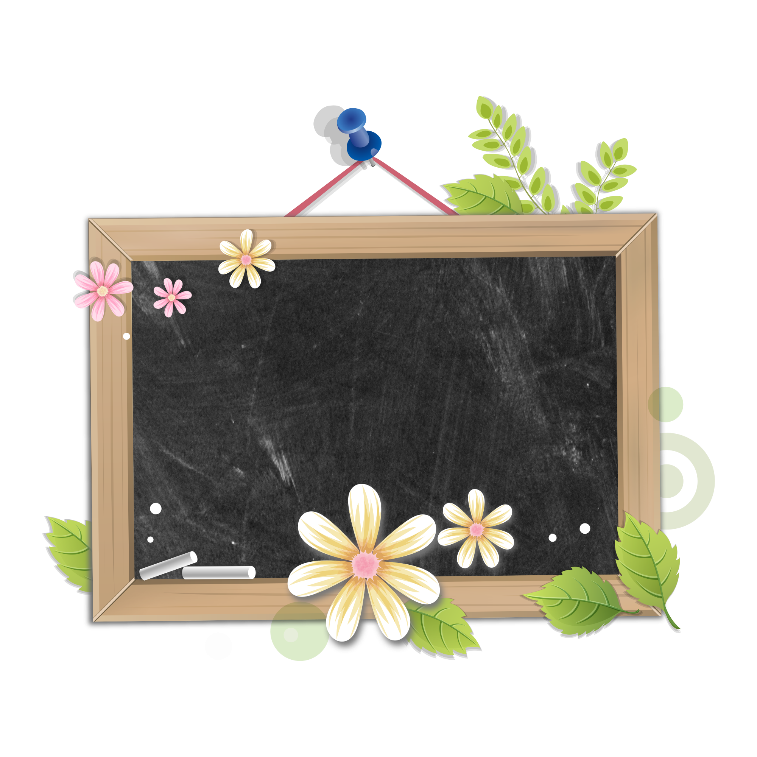 Đặt một câu nêu đặc điểm của đồ vật ở trường, lớp
BÀI 3:
Quạt trần xanh xanh.
Mặt bàn sạch sẽ.
Chiếc cặp mới tinh.
Bút chì rất nhọn.
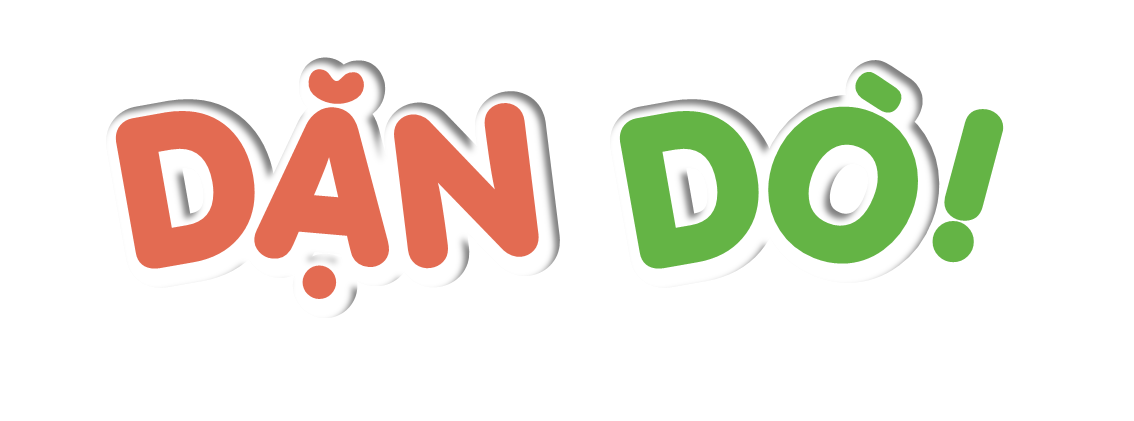 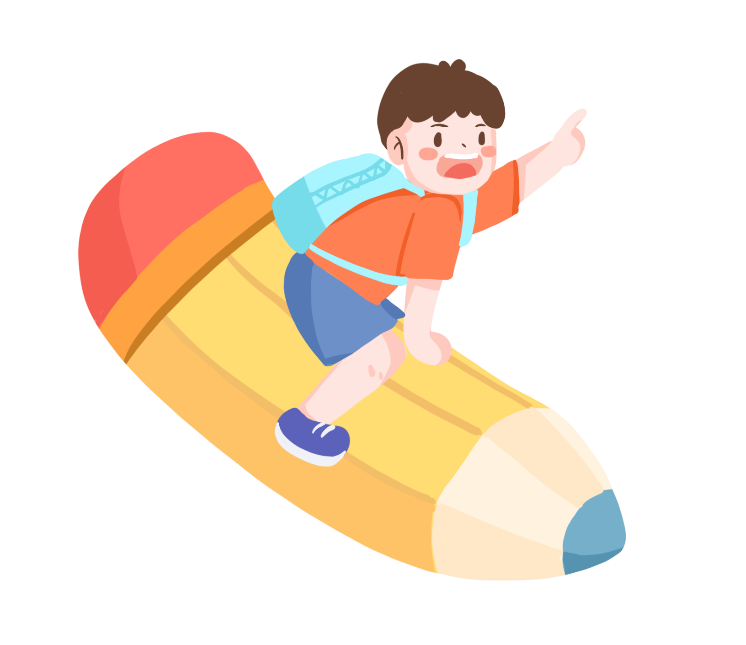 .
Tìm thêm các từ chỉ đặc điểm về đồ vật.
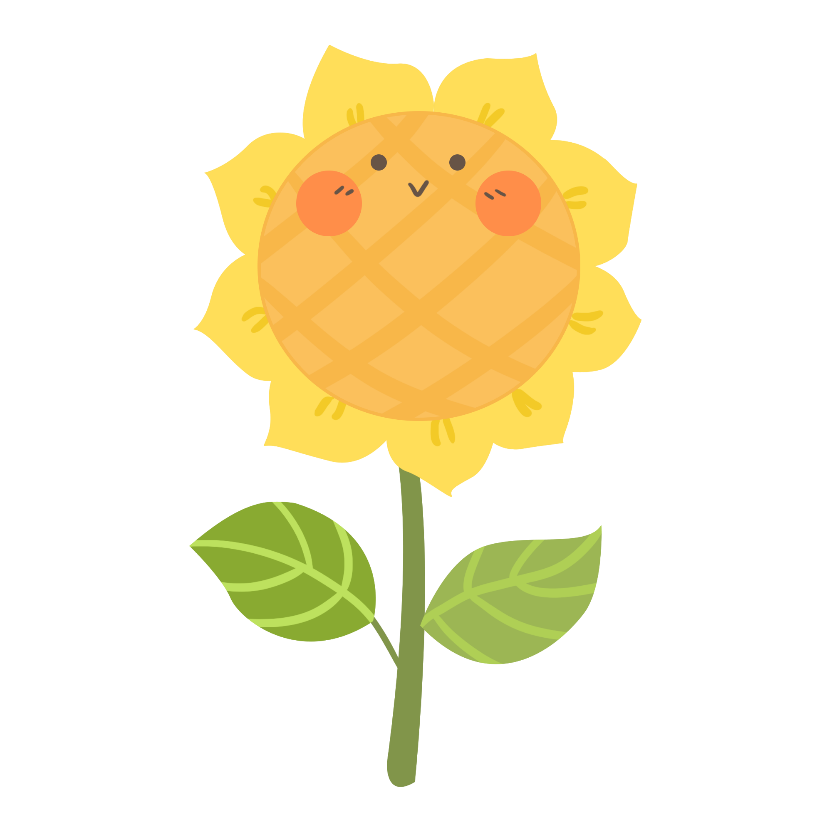 .
Chuẩn bị bài mới.
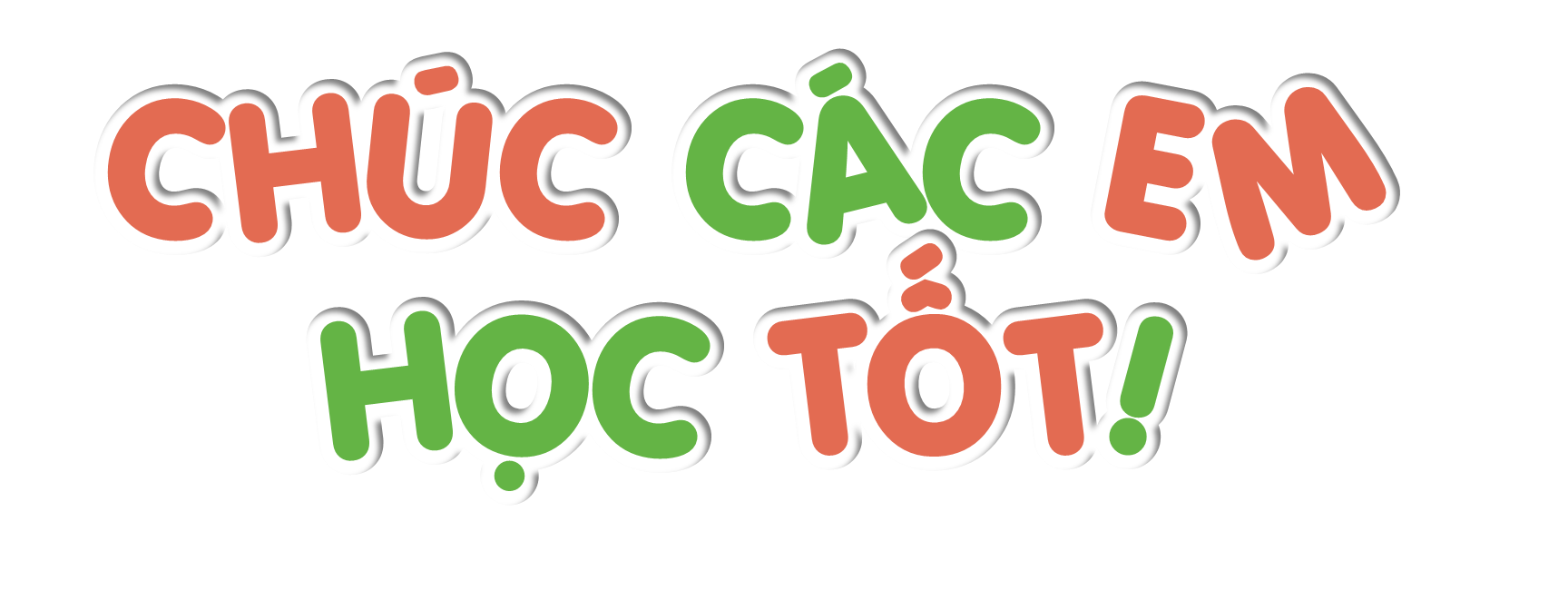